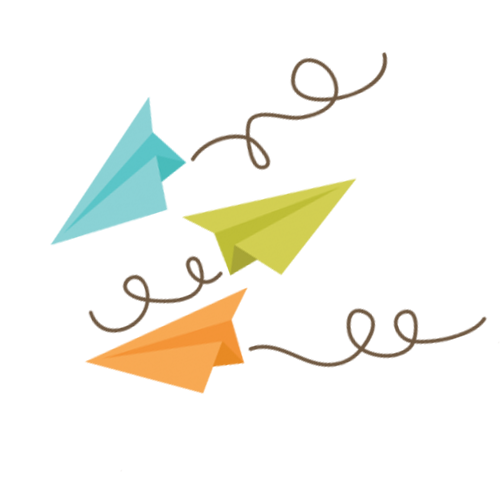 BÀI 46
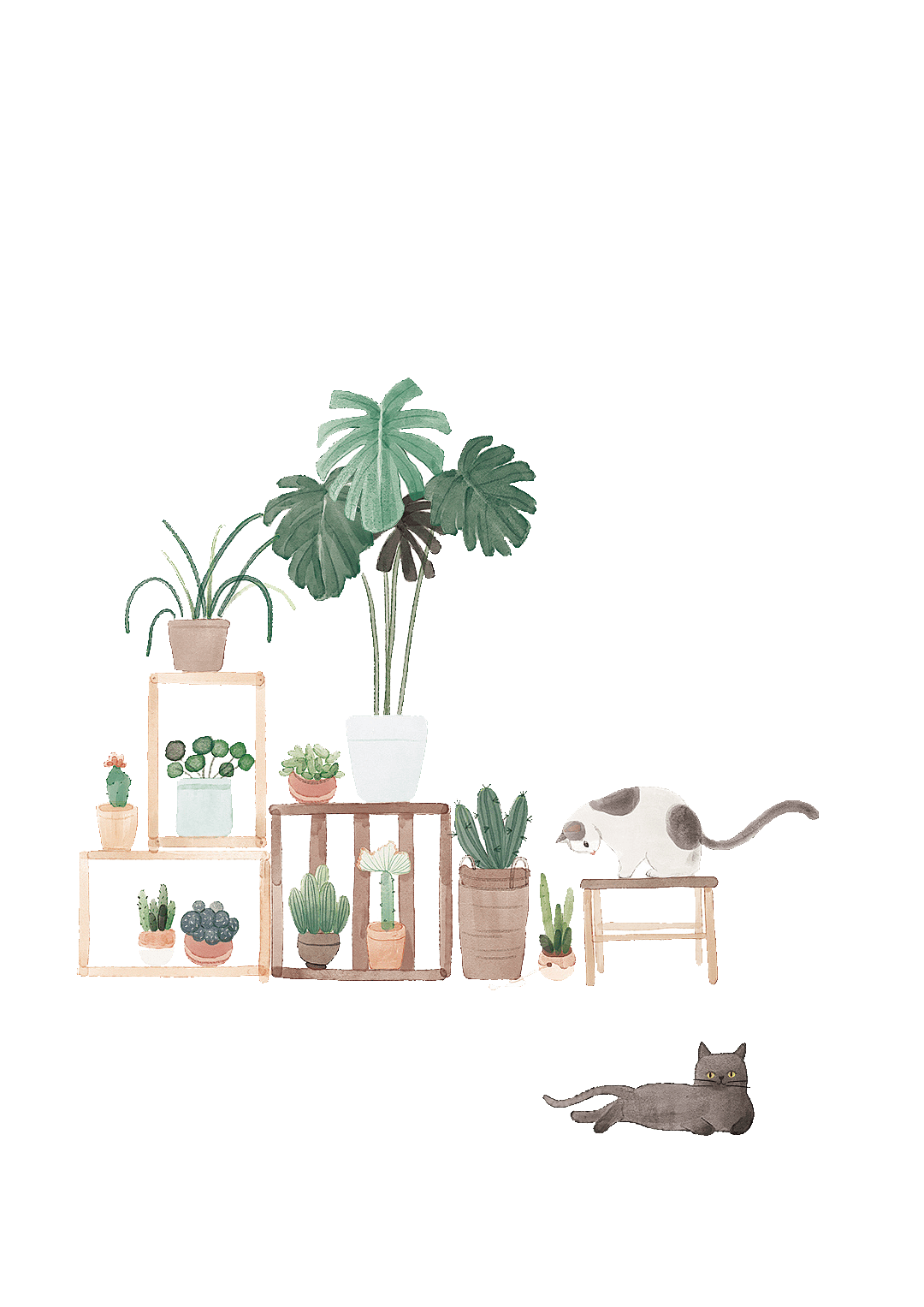 ac ăc âc
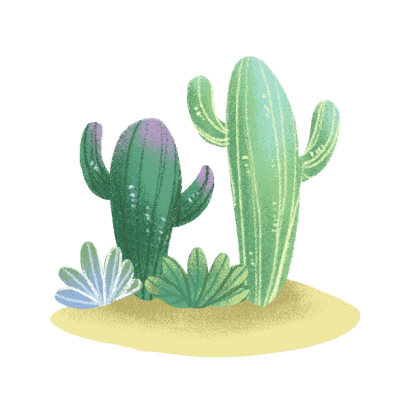 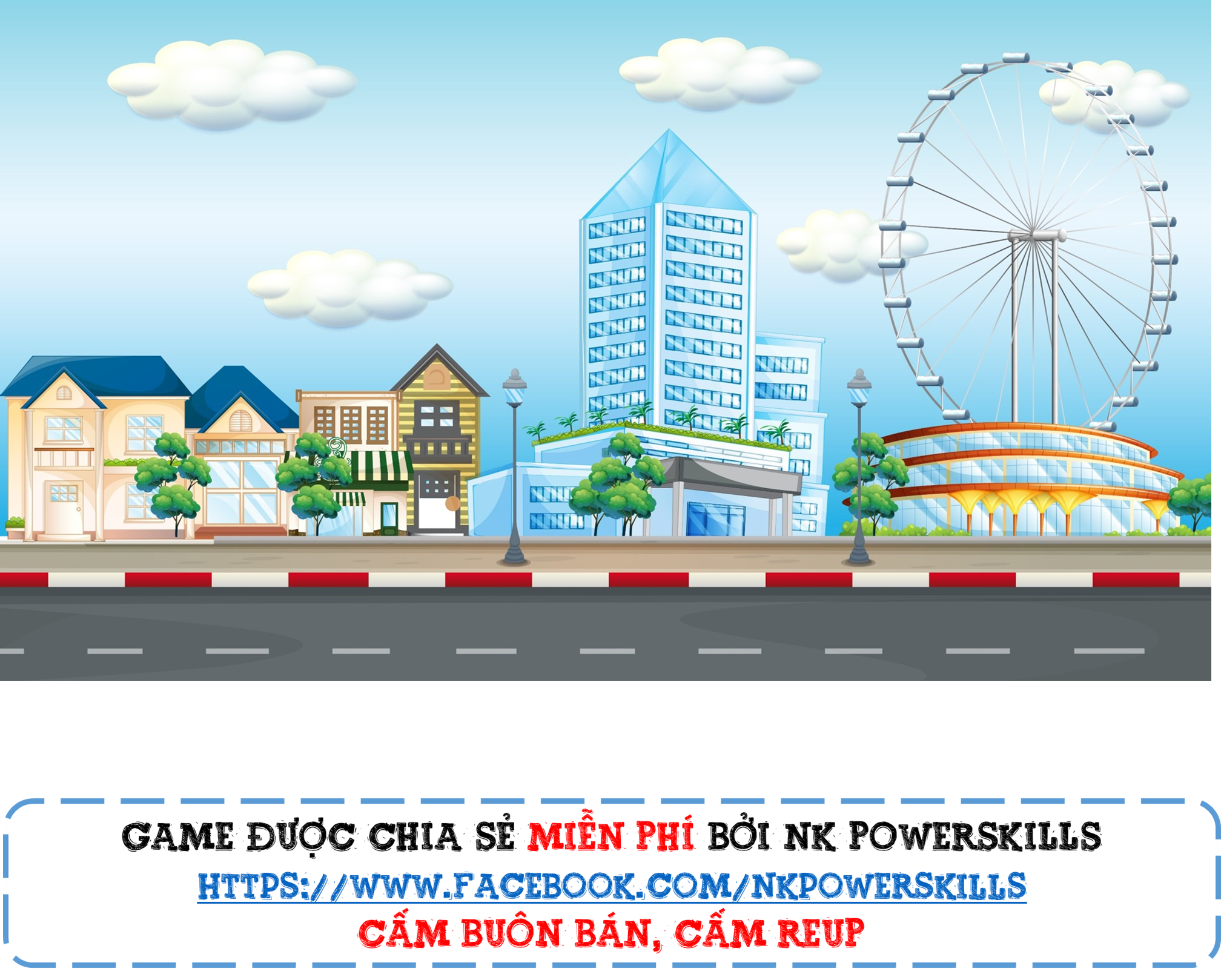 VƯỢT CHƯỚNG NGẠI VẬT
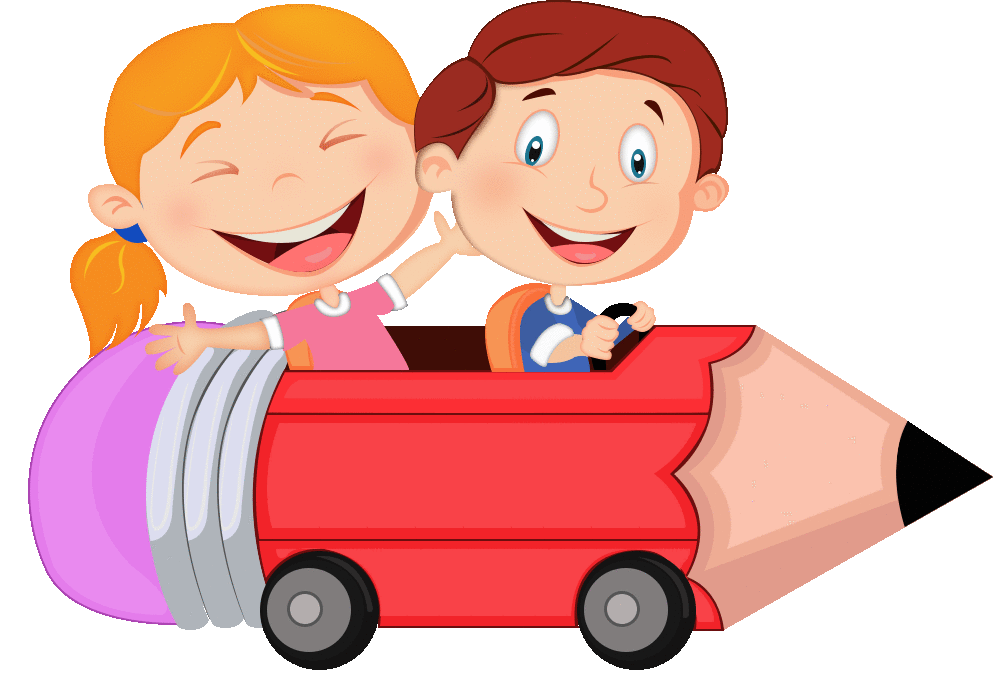 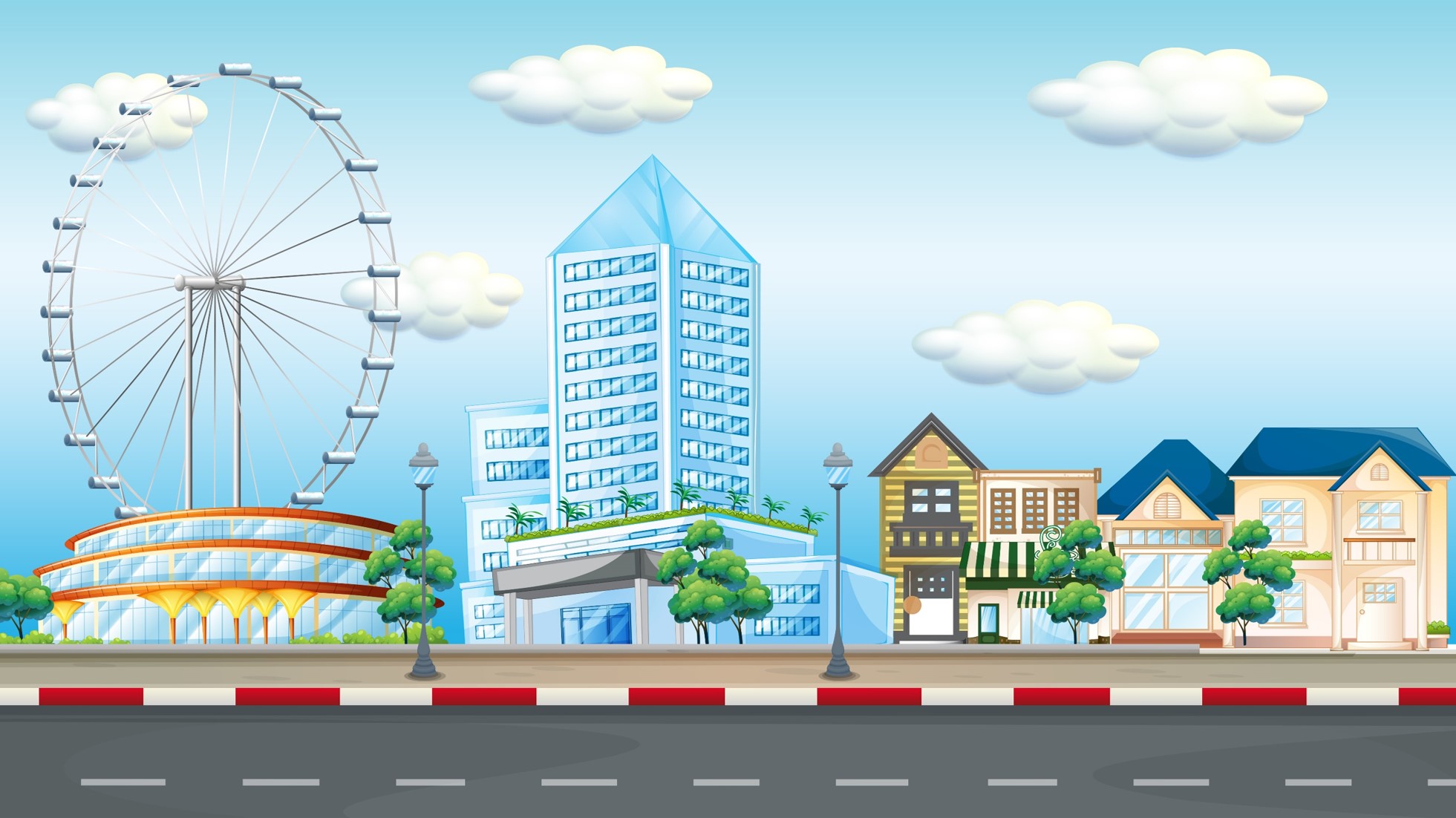 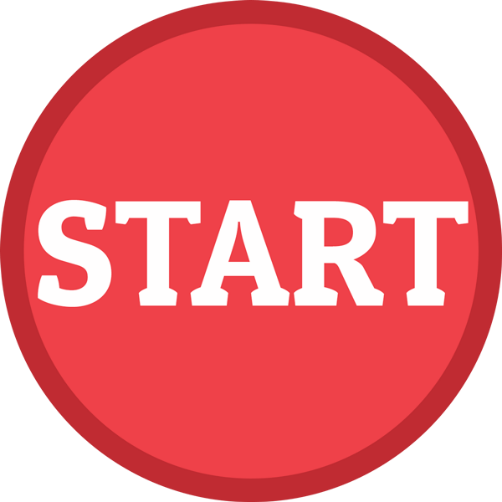 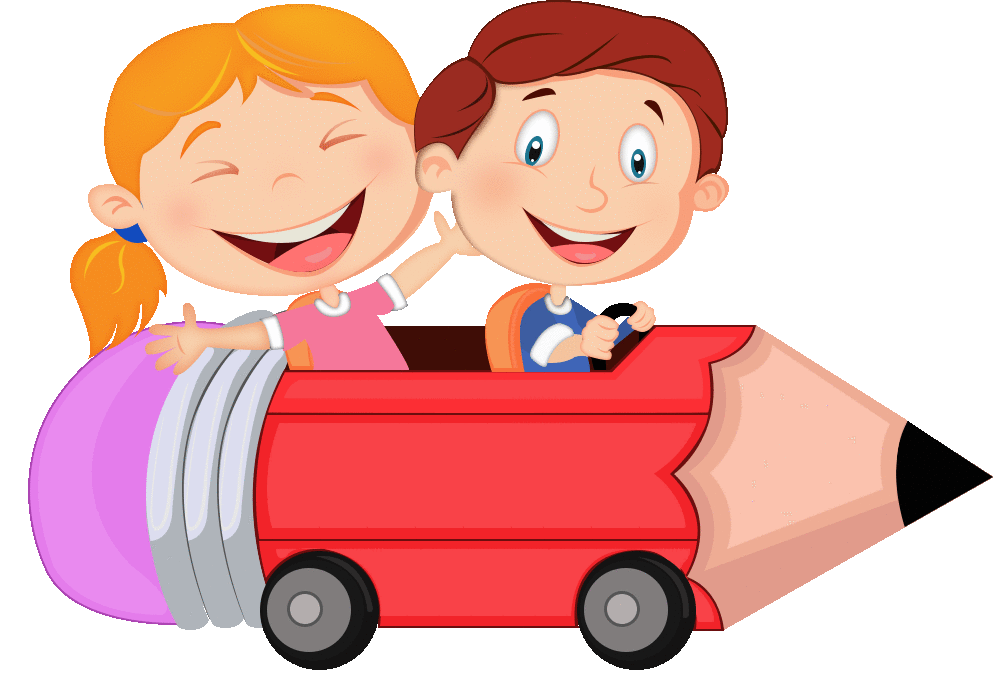 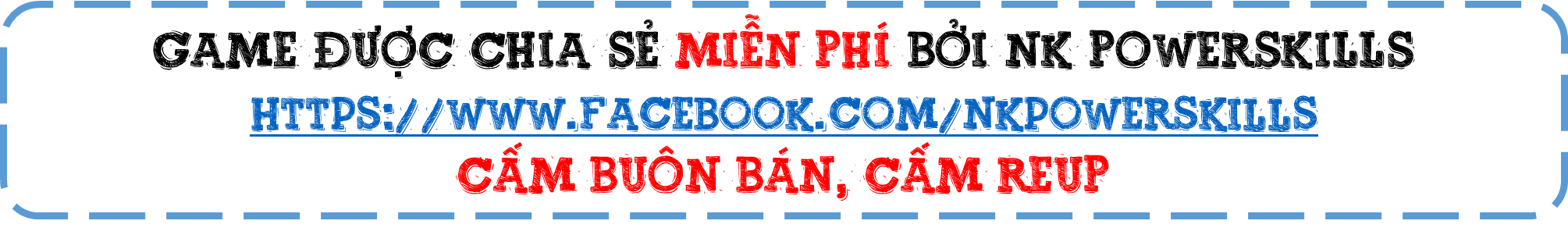 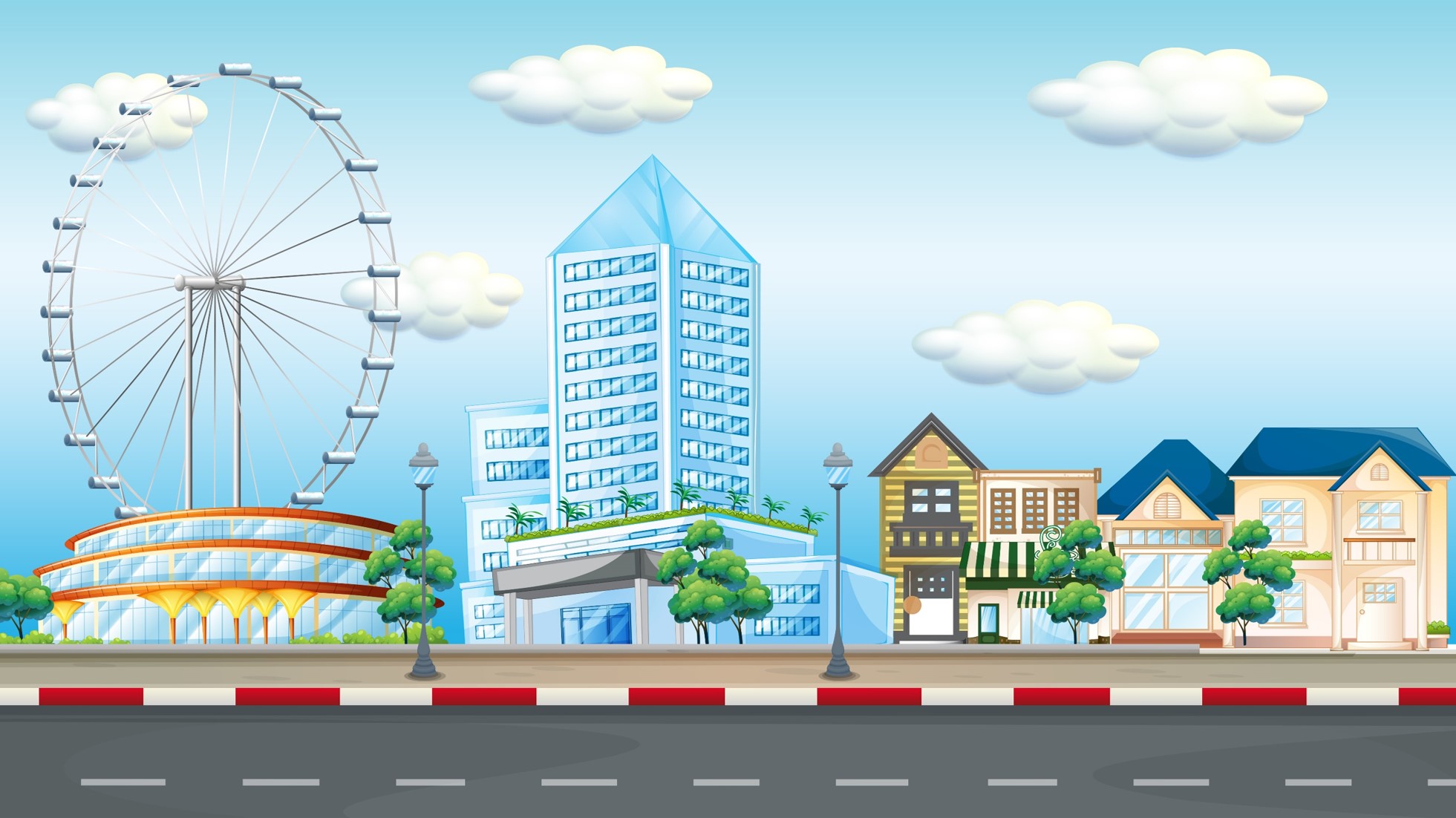 gửi quà, cây cau, ngôi sao
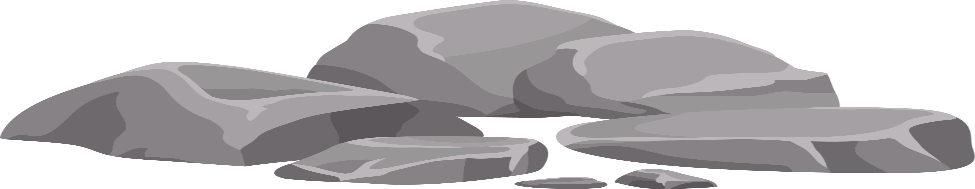 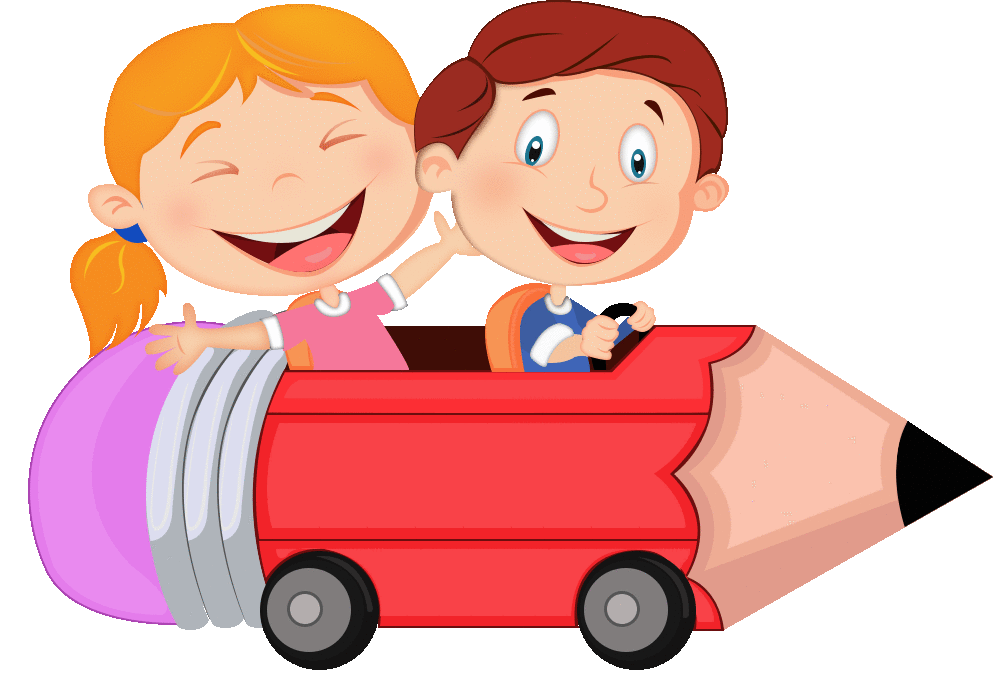 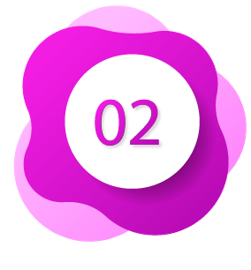 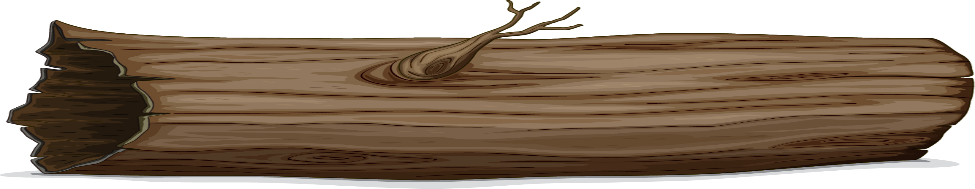 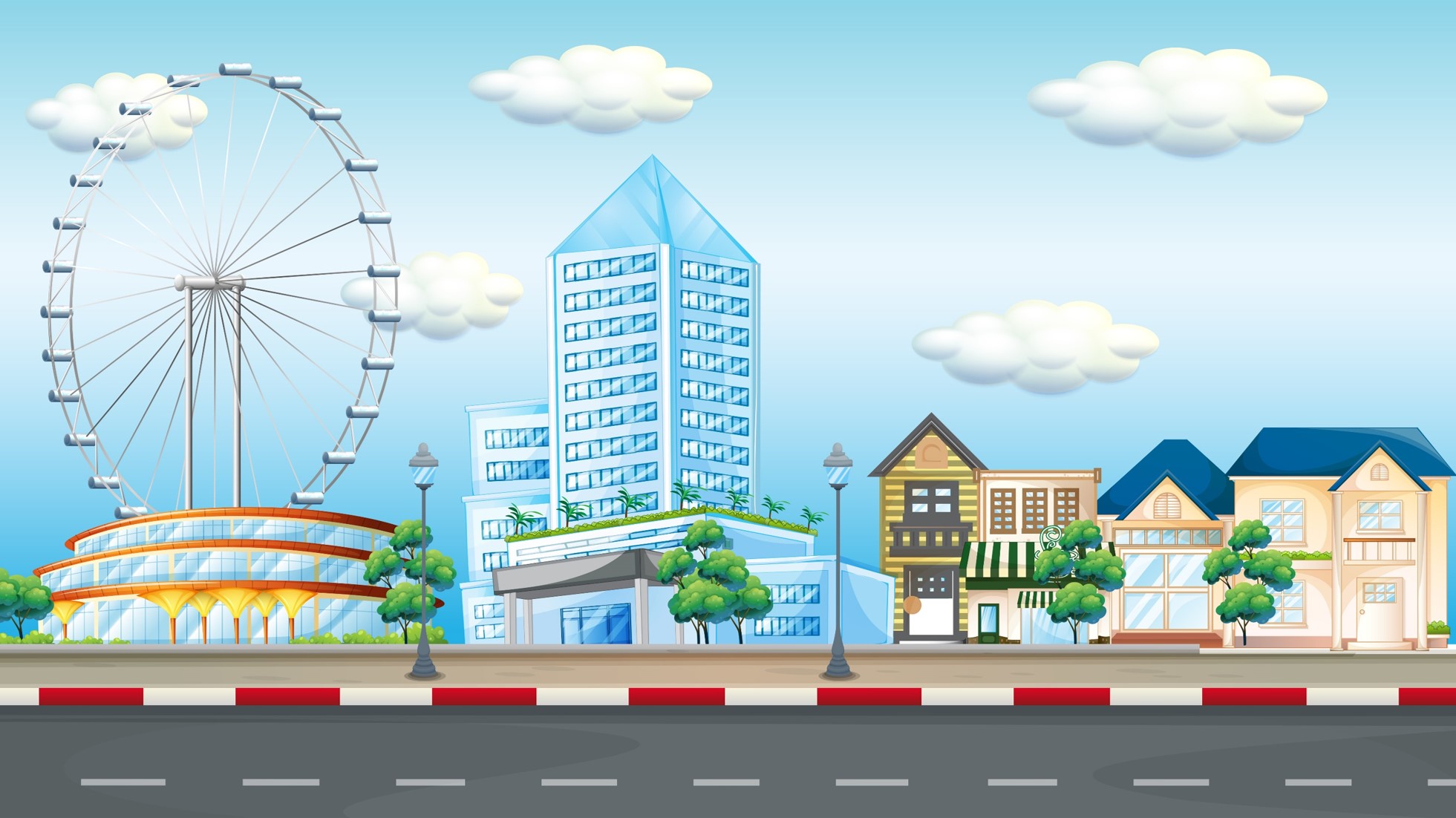 kéo co, chịu khó, mưu trí
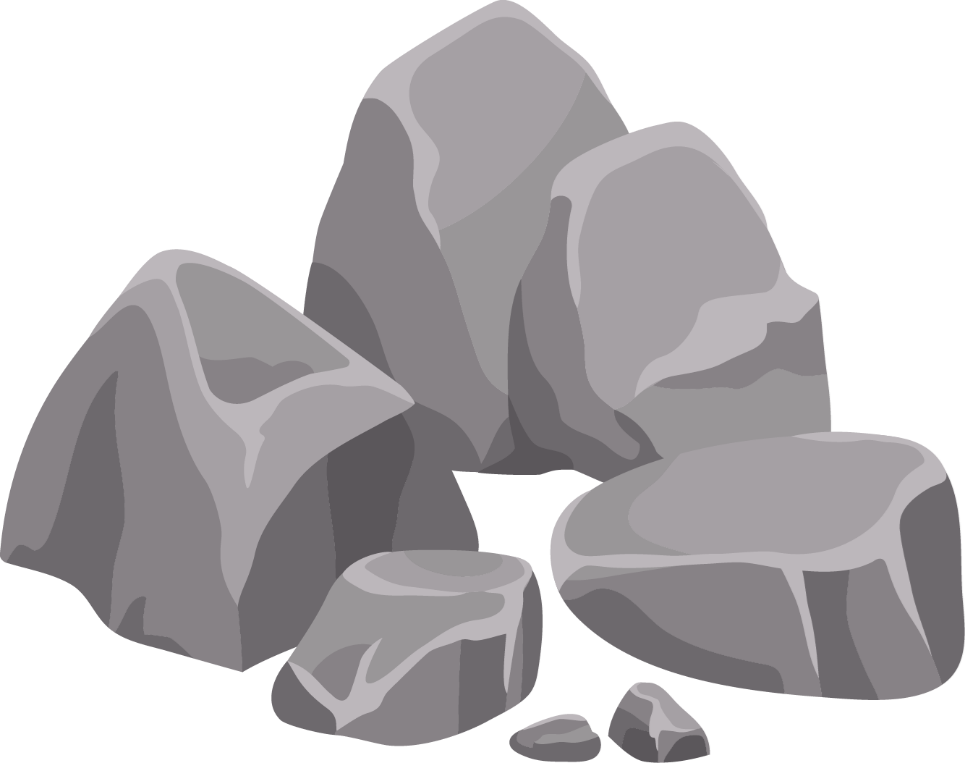 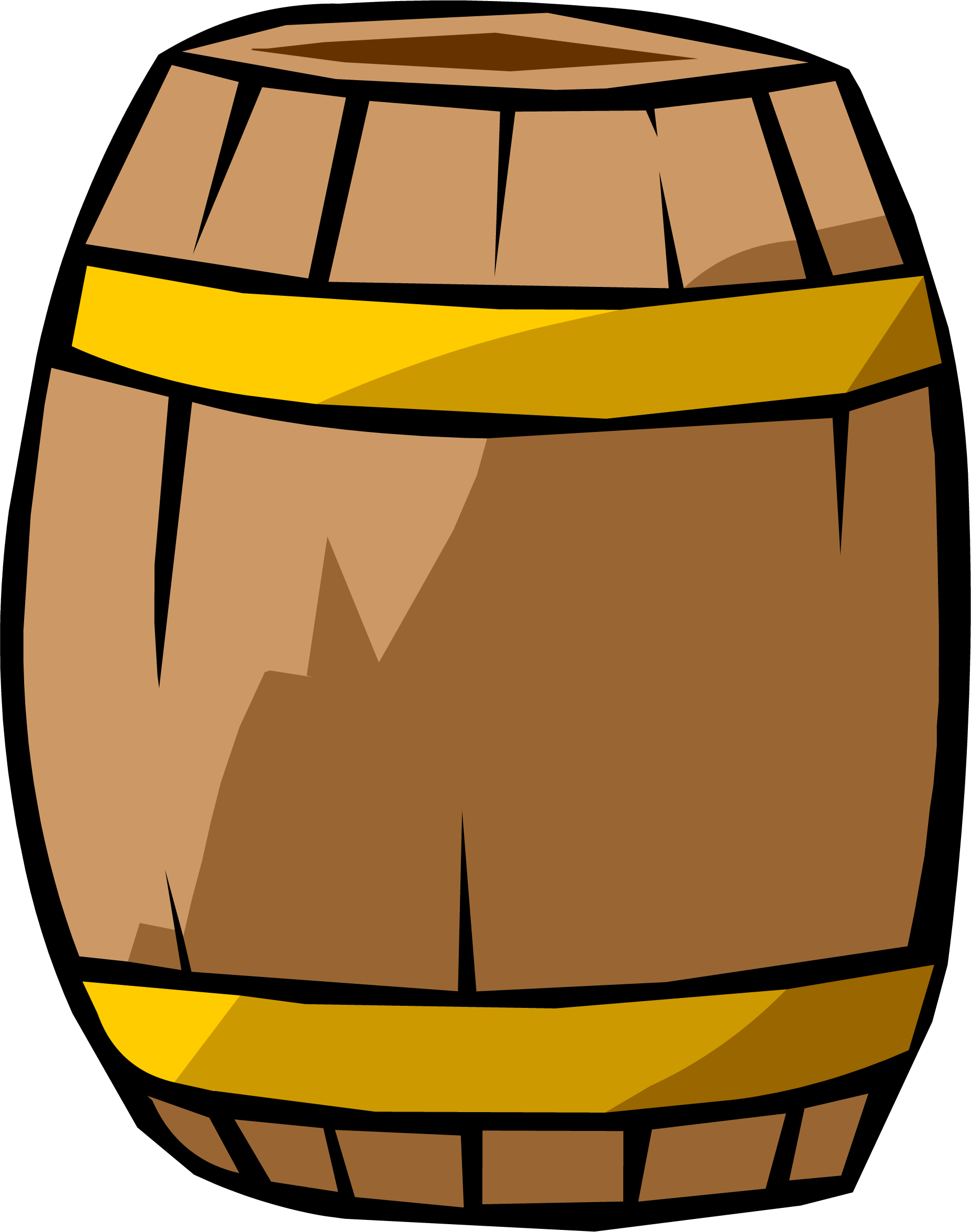 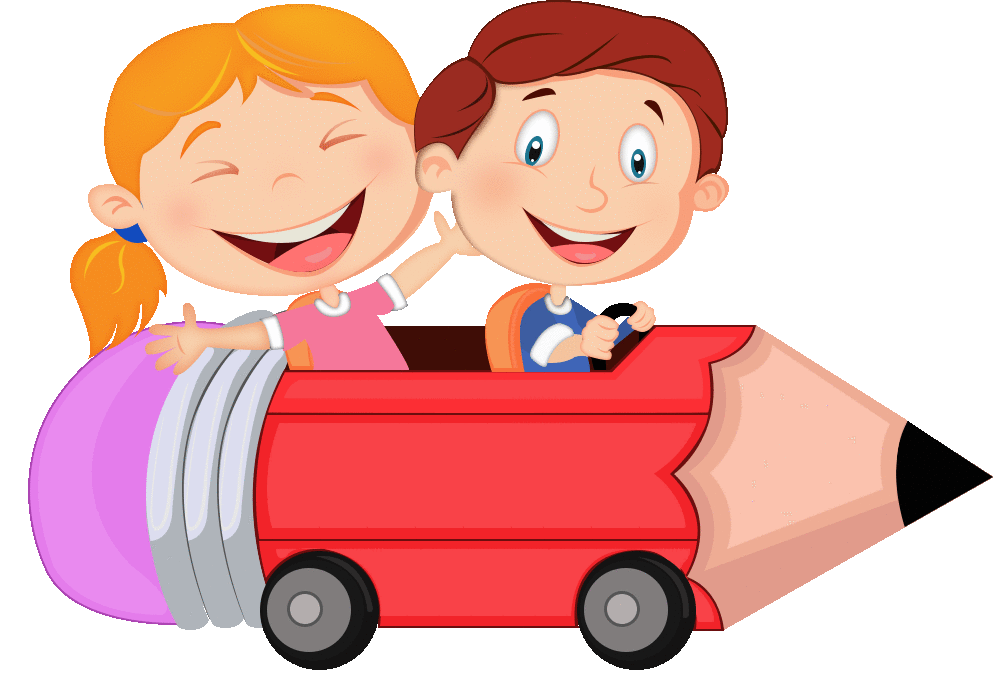 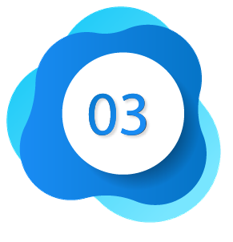 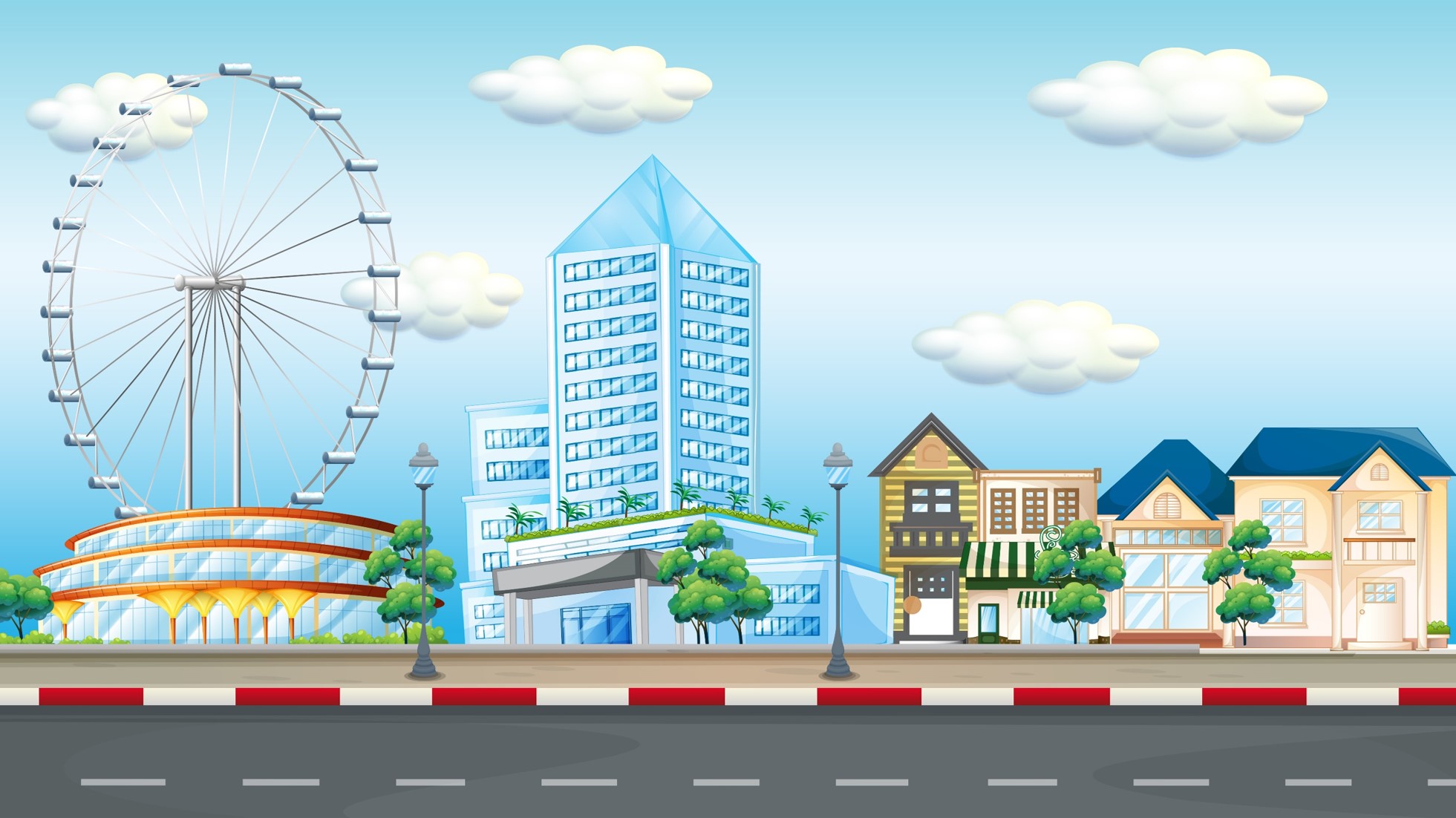 Nghỉ hè, nhà Hà đi Tam Đảo. Khi tán cây, ngọn cỏ còn thiu thiu ngủ, Hà đã dậy ngắm mây mù. Đến trưa, trời như vào thu. Mùa hè ở Tam Đảo quả là dễ chịu.
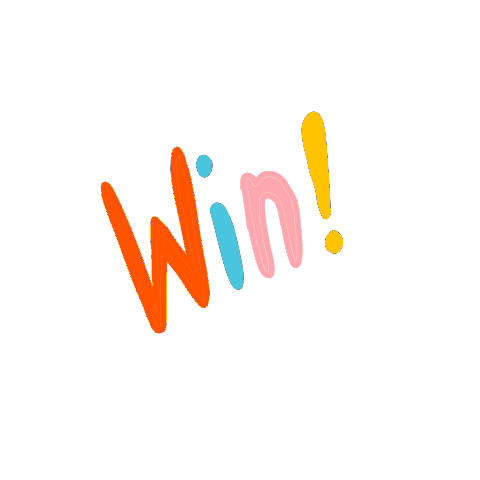 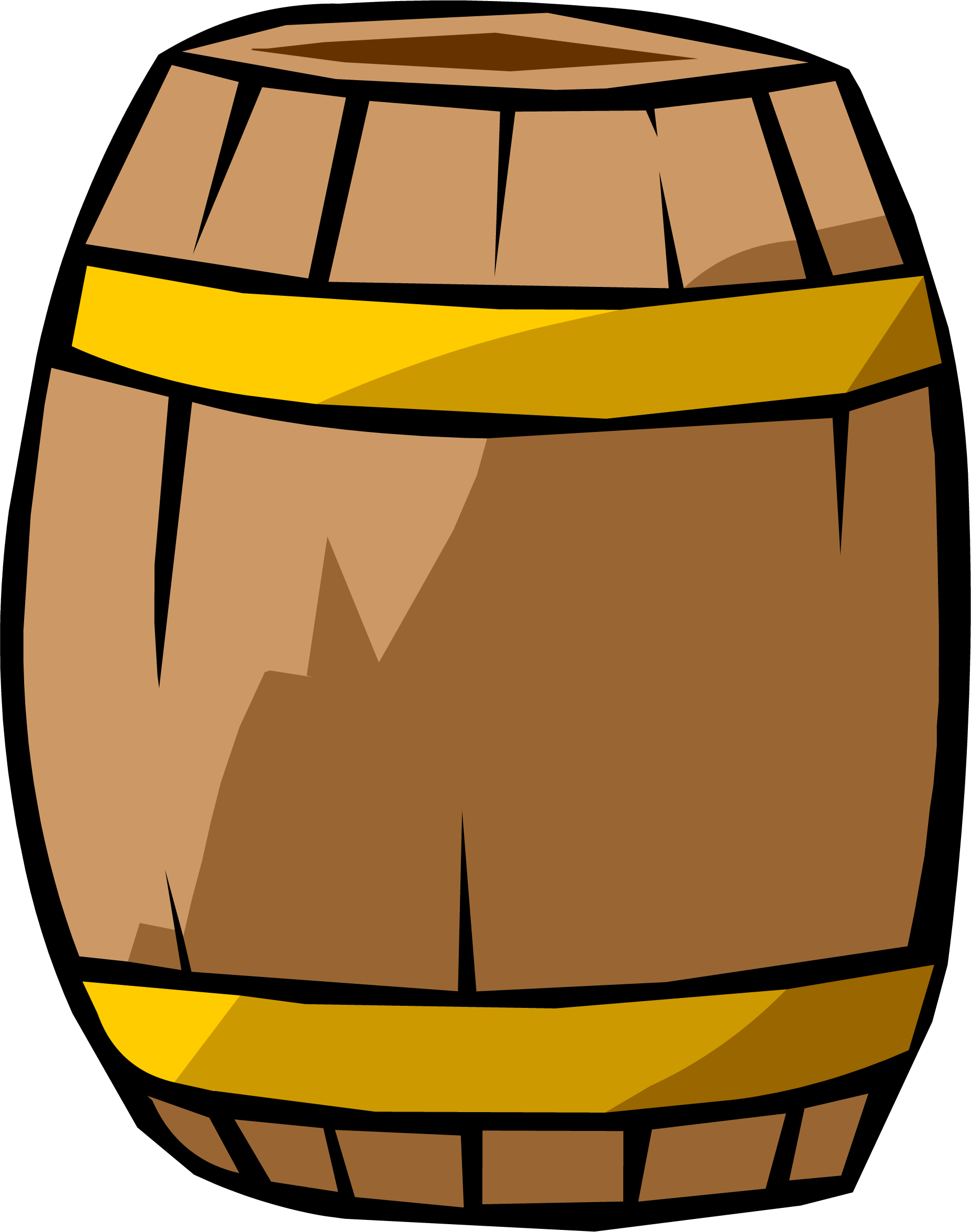 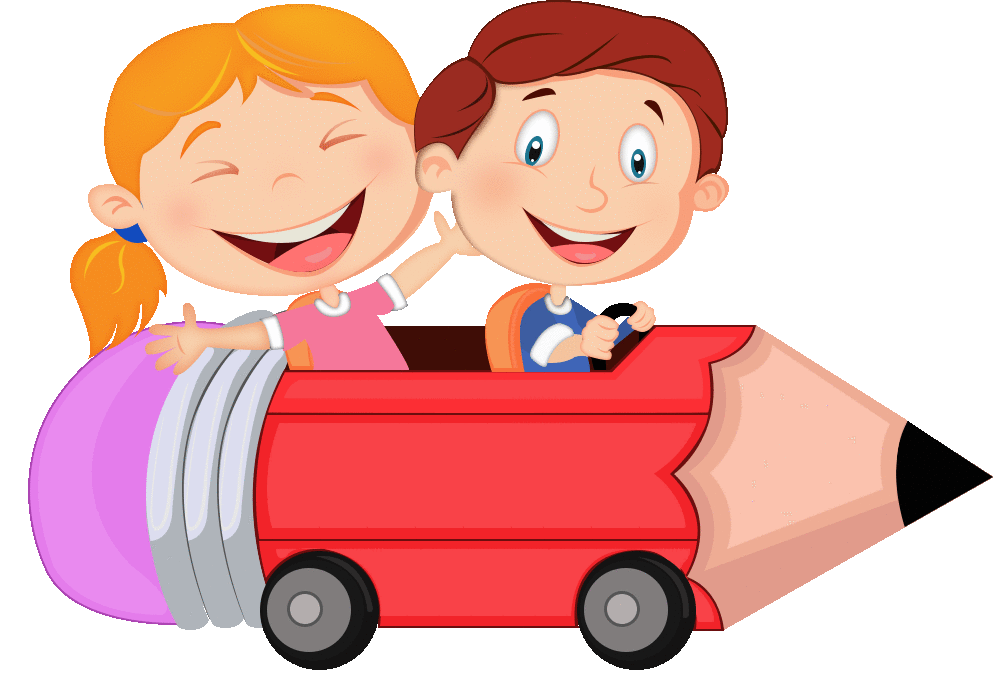 NHẬN BIẾT
01
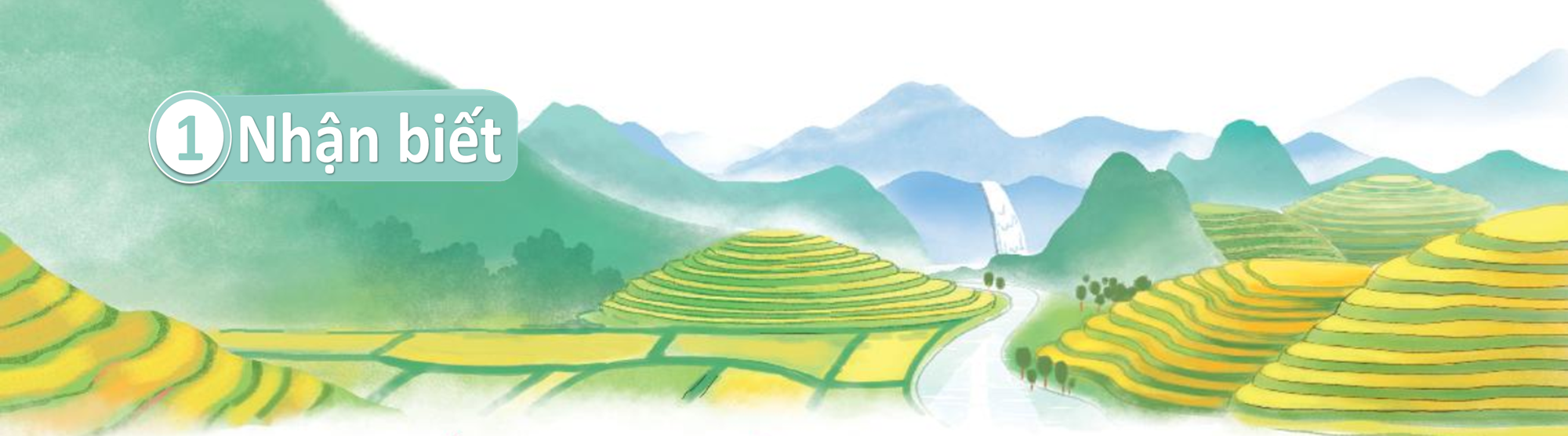 âc
ac
ăc
Tây Bắc có ruộng bậc thang, có thác nước.
ĐỌC
02
Đọc
02
ac
ăc
âc
th
ac
thác
ac
Đọc
02
ac
ac
lạc
nhạc
ăc
ăc
nhắc
mặc
âc
âc
gấc
giấc
Đọc
02
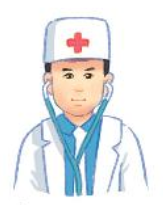 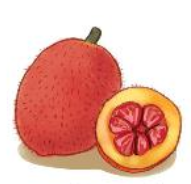 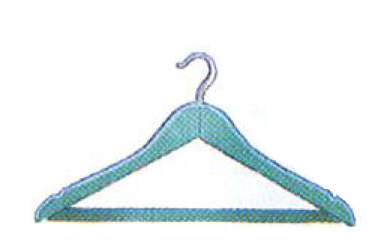 quả gấc
bác sĩ
mắc áo
âc
ac
ăc
Đọc
02
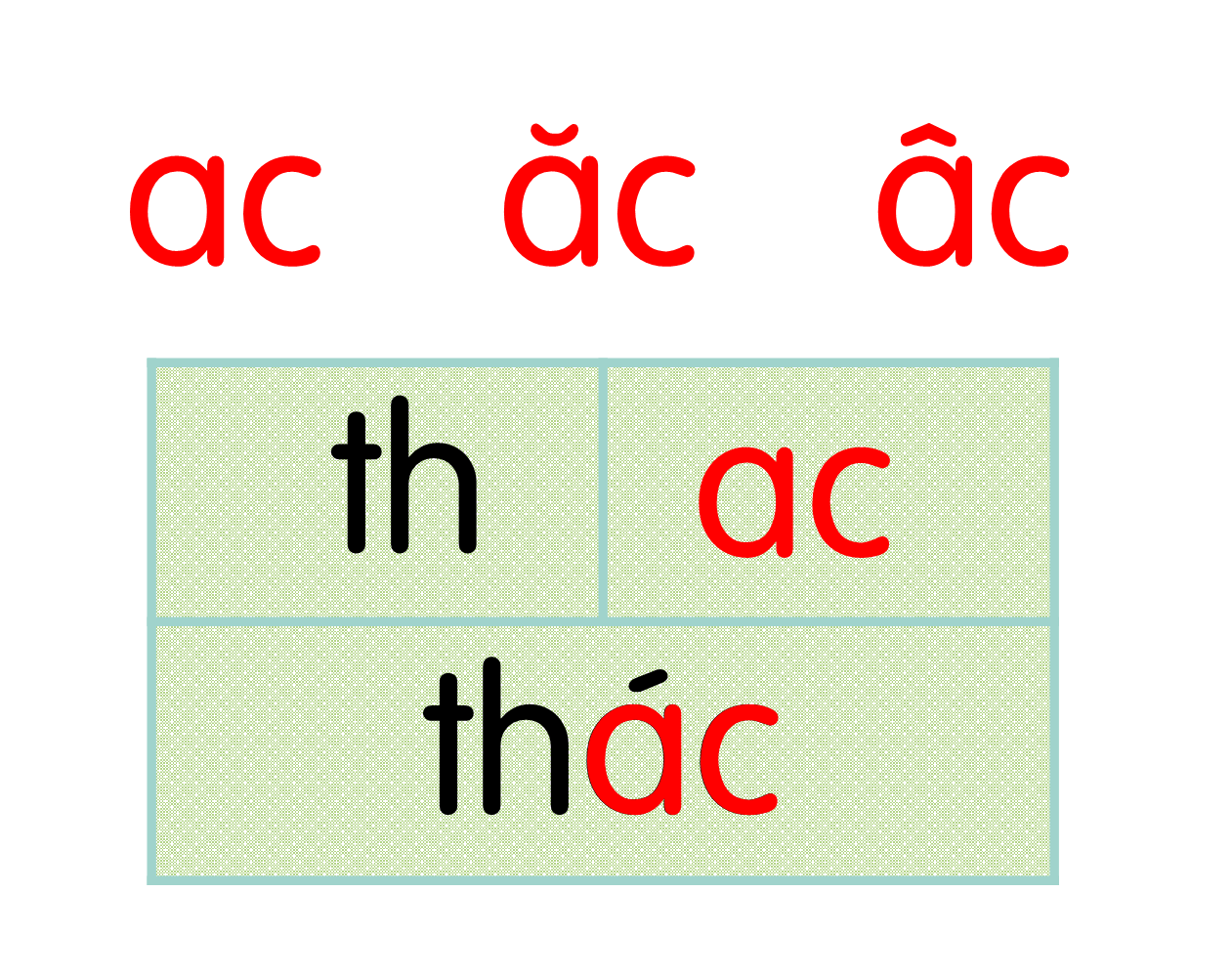 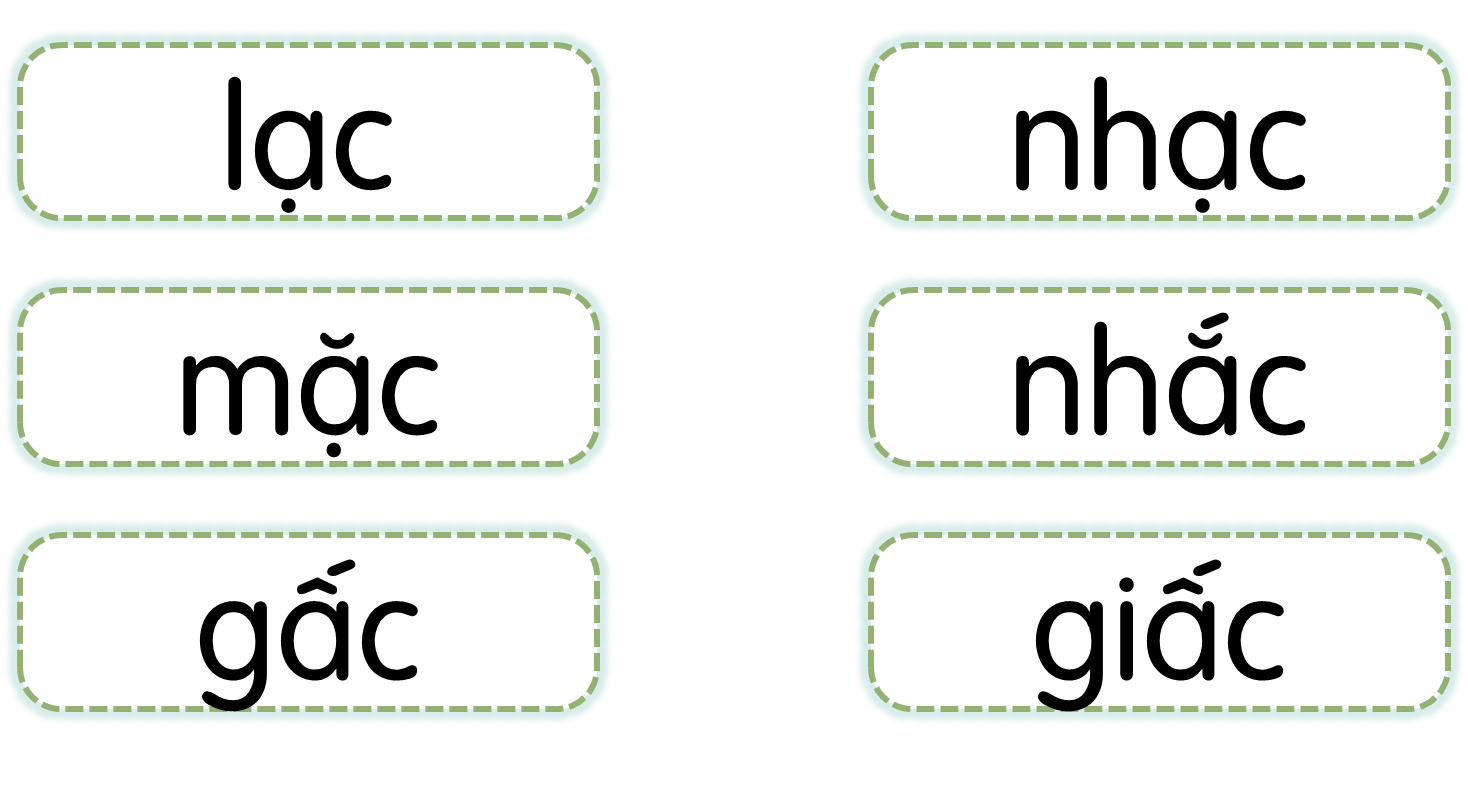 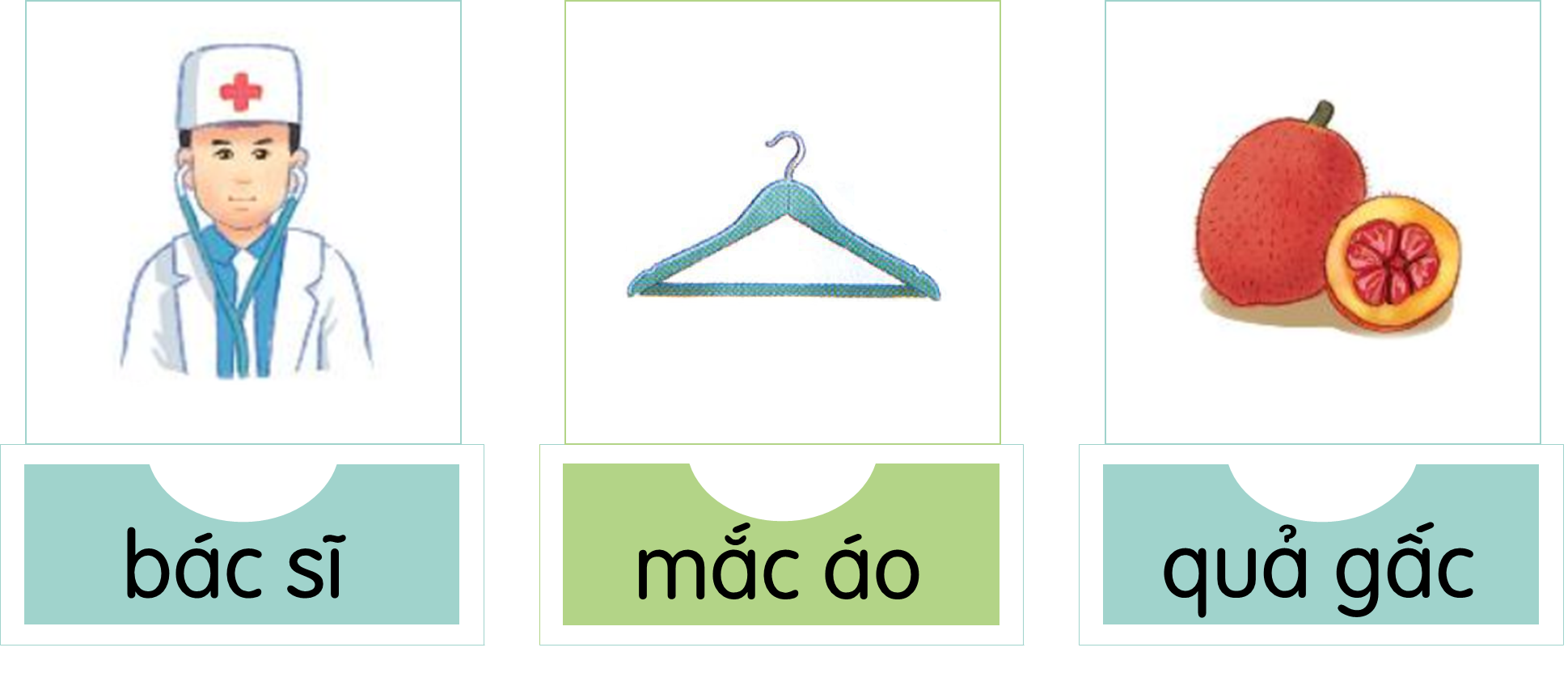 VIẾT
03
Viết
03
Viết
03
Viết
03
Viết
03
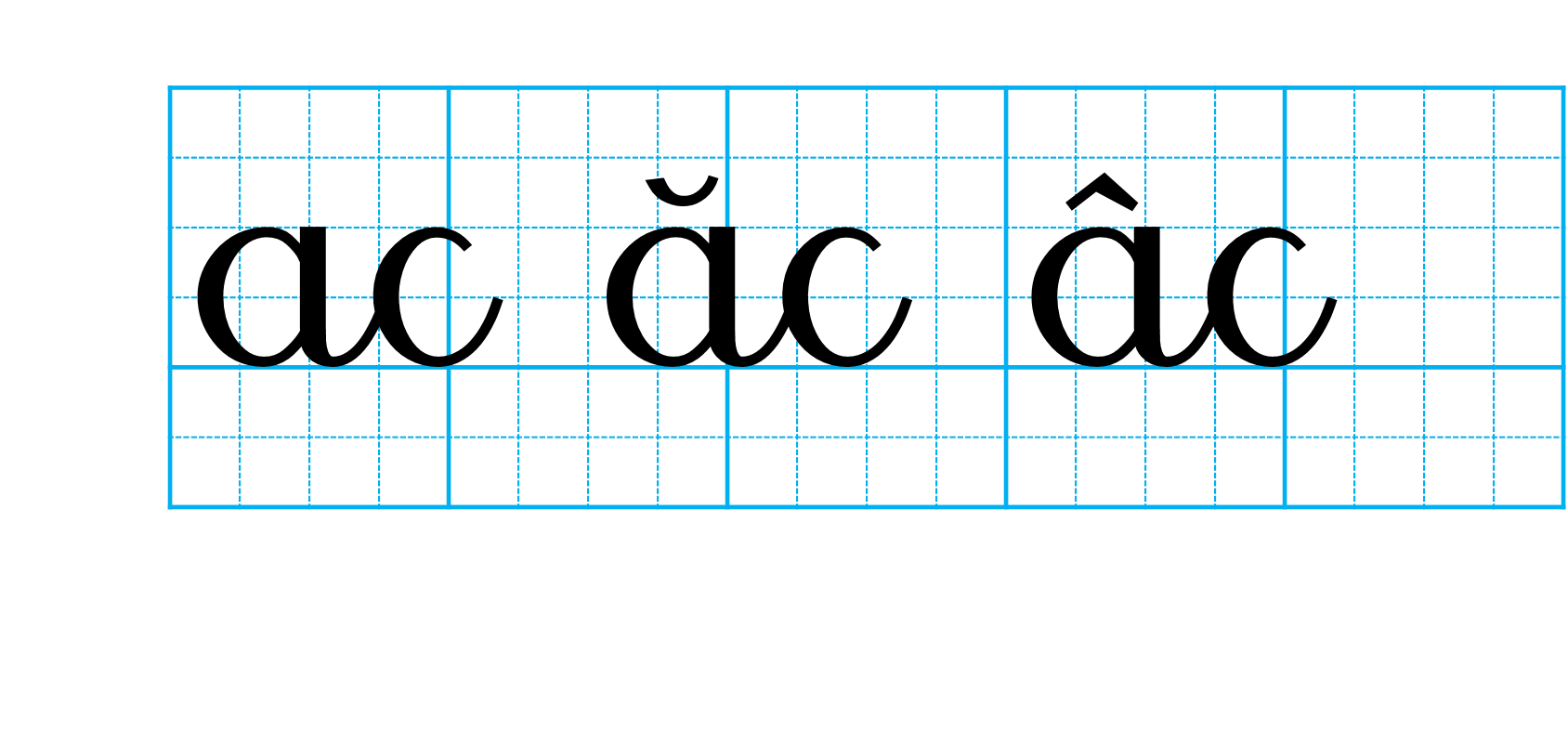 Viết
03
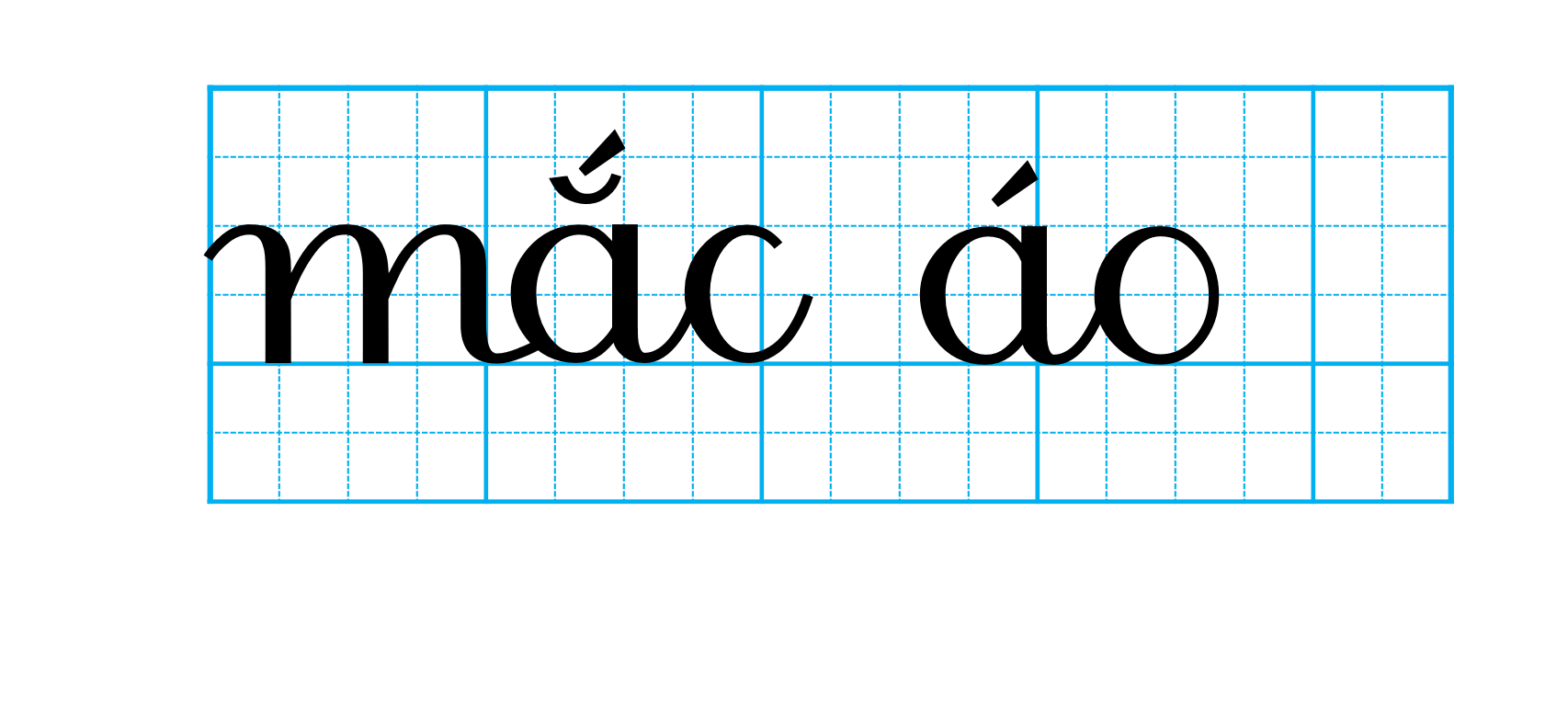 Viết
03
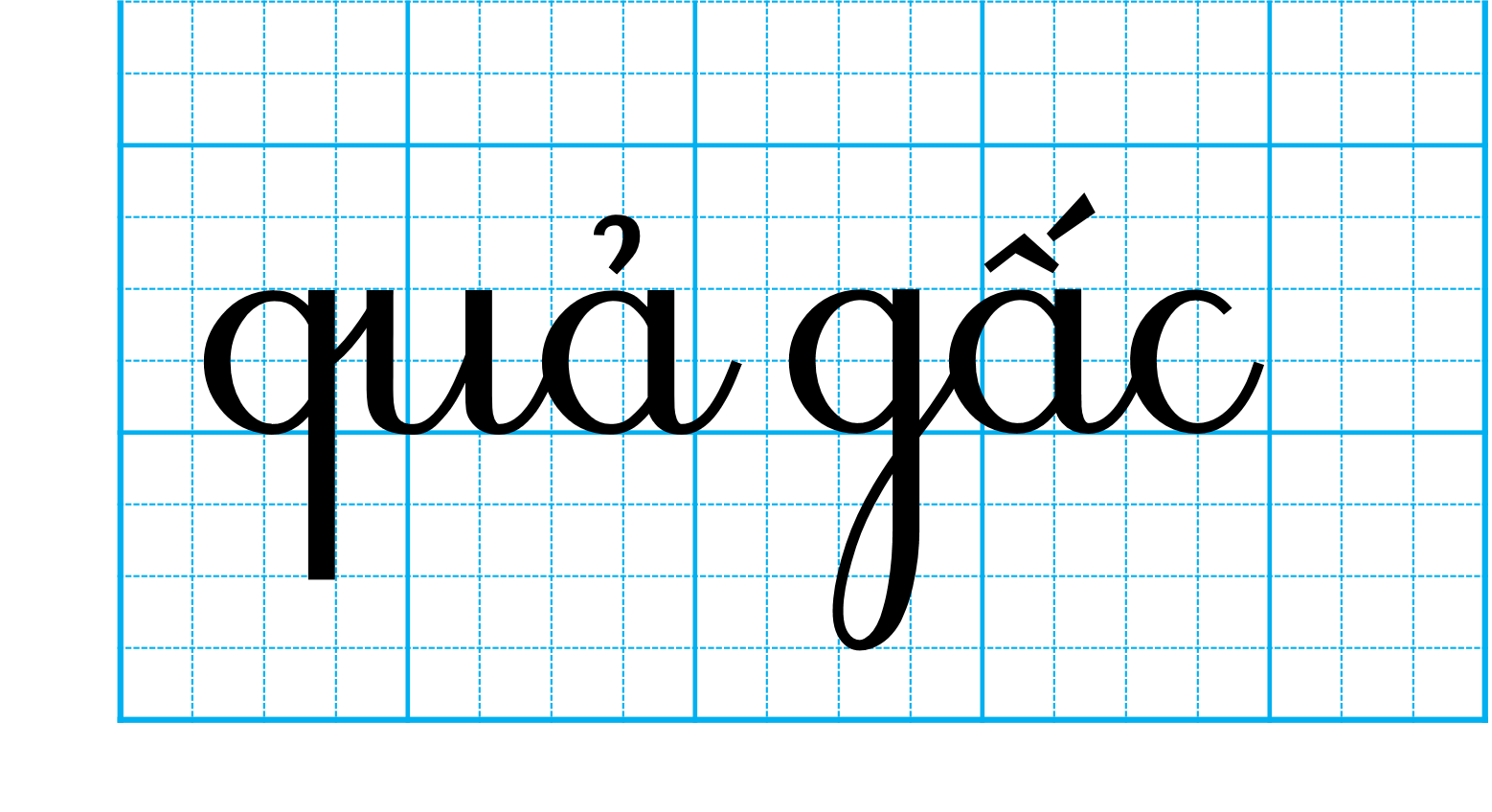 ĐỌC
04
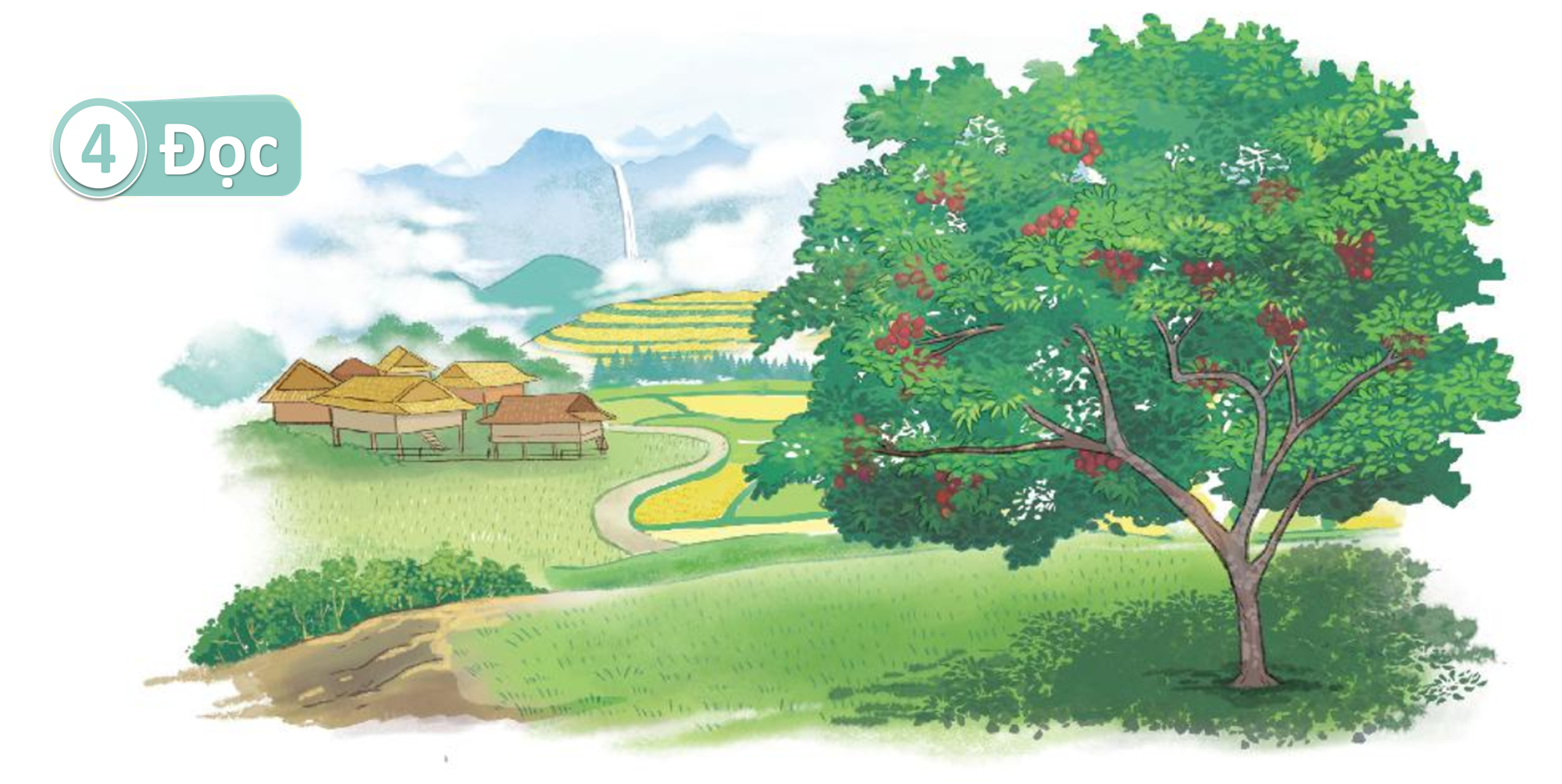 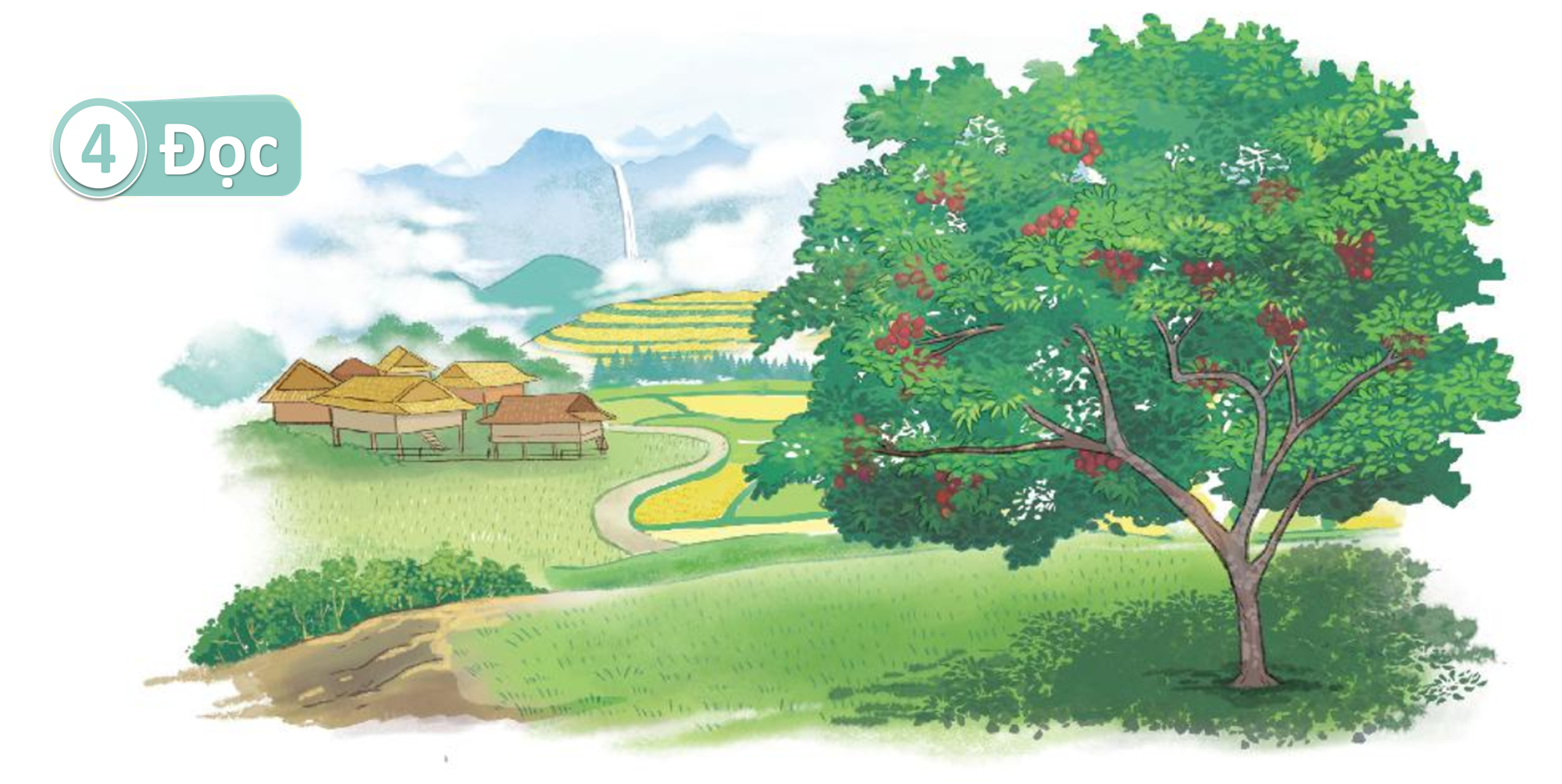 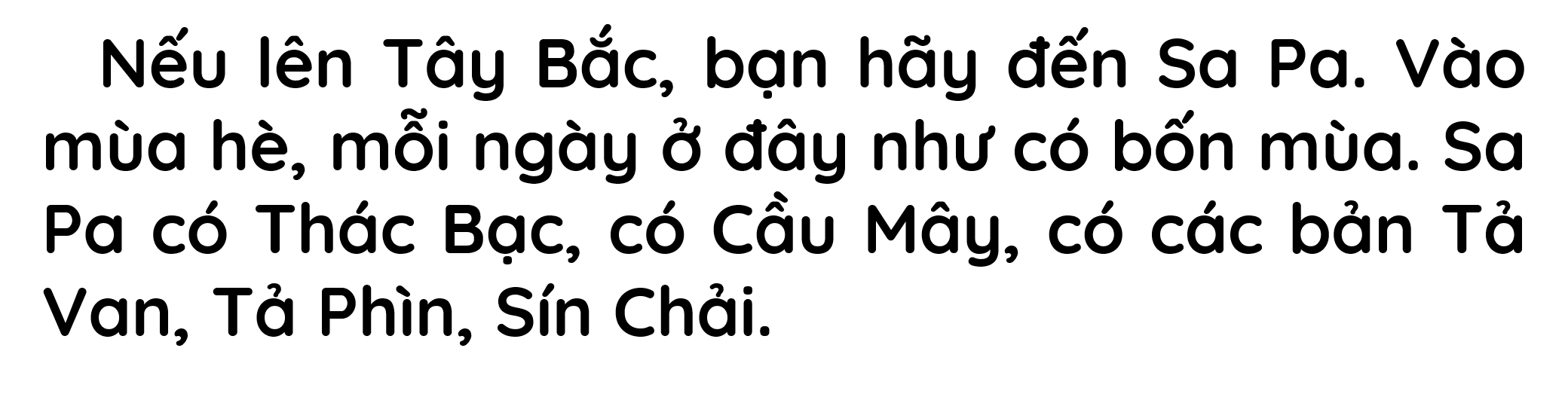 NÓI
05
Nói
05
Xin phép
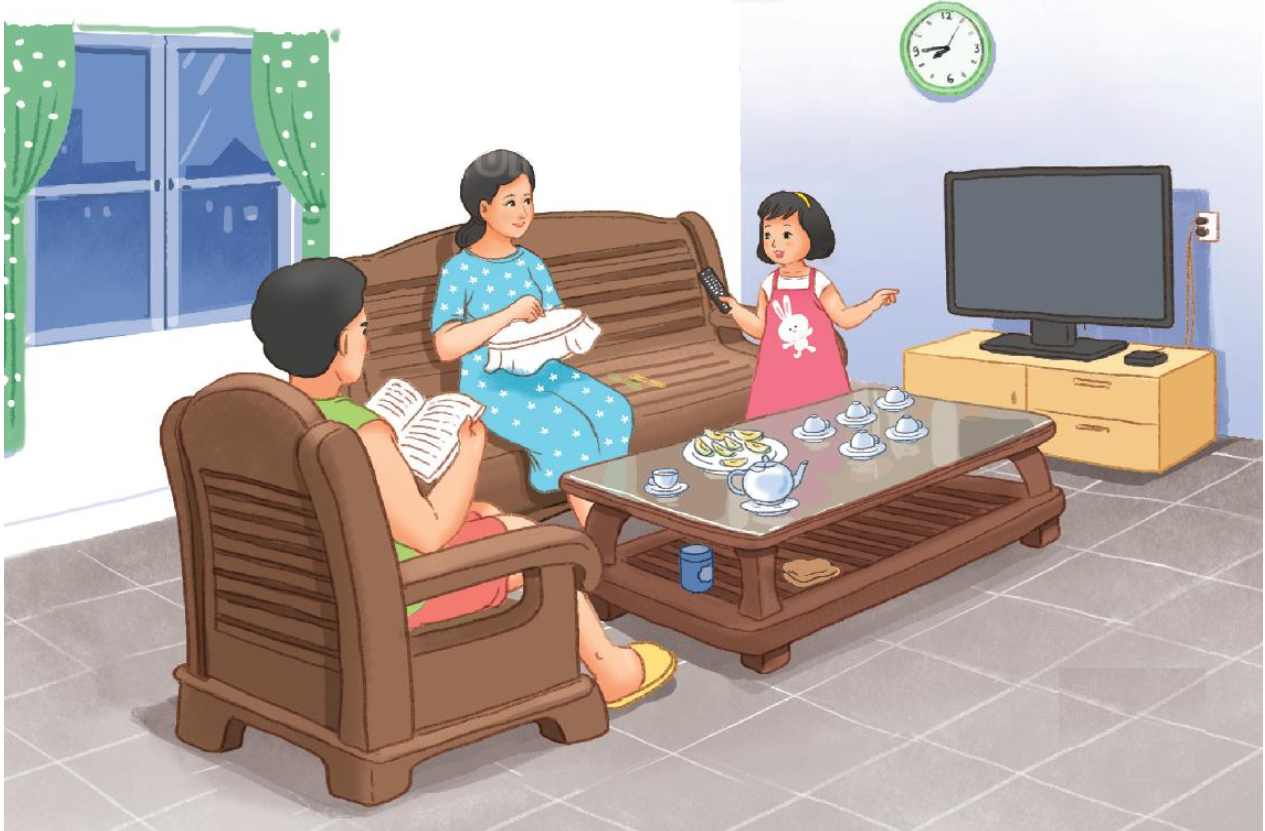 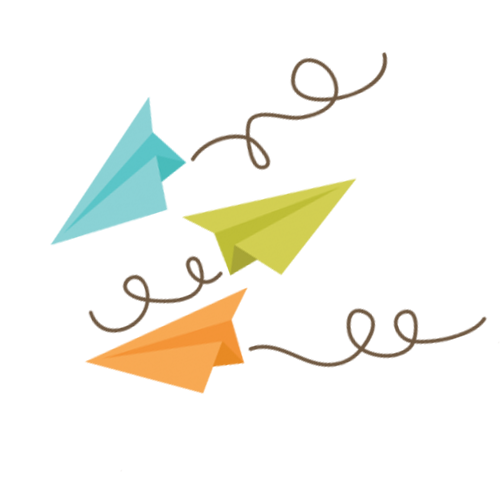 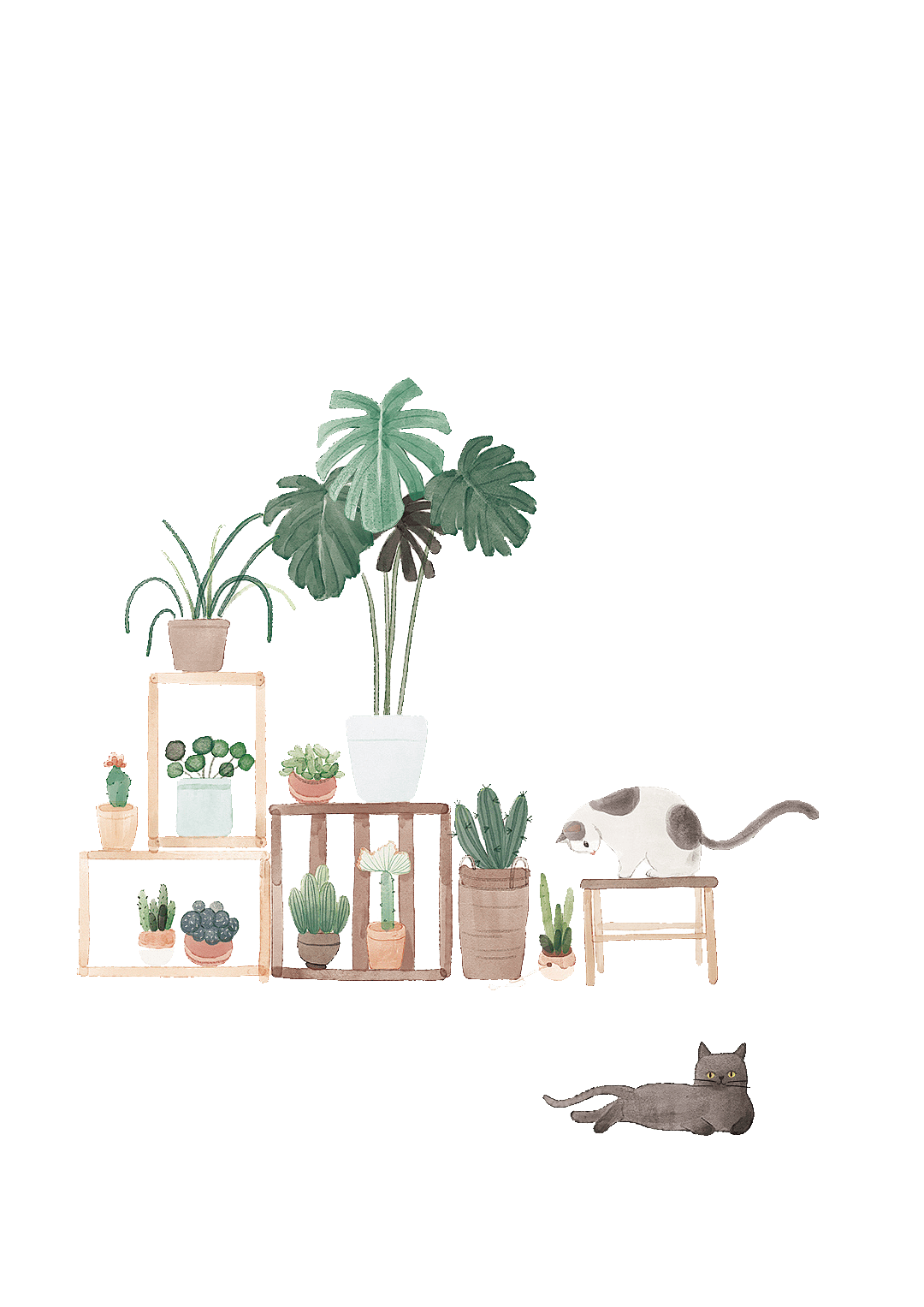 Củng cố bài học
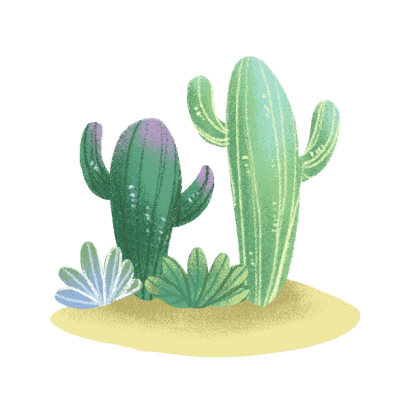